Coasts - Wal how caves, arches and stacks are formed.
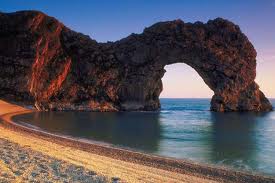 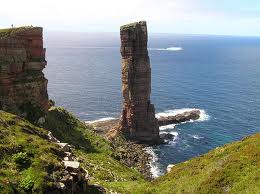 Can you identify 5 coastal areas?
These are the ones that I came up with!
Bournemouth	  Sunderland	Southend
Brighton	St Ives	Whitby 	
Robin Hood’s Bay 	Eastbourne  
Camber Sands 	Rye  		Blackpool
Barry	Penzance 		Portsmouth
Southampton		Hastings	
Margate	Ramsgate 
I imagine you came up with lots more!
Changing Coastlines
During our Ancient Greeks topic, we  researched The Mediterranean and how human activity affected (impacted) the coastal environment.
Can you remember how?  Discuss this previous learning with a parent or carer,  before moving on to the next slide?
The impact of Human activity on the Mediterranean
Over fishing/water sports/sewage
Pollution  - plastic bottles/ rubbish
Traffic – air pollution
Development – building hotels, houses, apartments, industrial units.
All of these are impacting on coastal areas.
Coastal Environments
Coastal environments are very varied and in a constant state of change
Some parts of the coast are being worn away by erosion and some parts are being built up by deposition
What is erosion and deposition? You may already have looked up the meaning of these words from last week’s key words list. If not pop the word into your search engine, then check your answer a couple of slides on.
Erosion on the coastline is known as coastal erosion
Coastal erosion is the loss or removal (displacement) of land, or the long-term removal of sediment and rocks along the coastline due to the action of waves, currents, tides, wind-driven water, waterborne ice or other impacts of storms. 
 On rocky coasts, coastal erosion results in dramatic rock formations in areas where the coastline contains rock layers.
Erosion
I am sure we have all seen pictures of houses and buildings falling in to the sea, this is because the land or cliff supporting these buildings collapsed taking the buildings above it, down with it. 
But why did it collapse?
Well, before this happened, the supporting rock has spent a long time being eroded (pumelled) by the action of the waves, at its base.
 The wave has crashed onto the rock many thousands of times.  Each time the wave hits the rock, sea water gets into tiny cracks in the rock and over time the soft rock will begin to erode.
Erosion
Soft rock erodes at a much quicker rate than a hard rock, because hard rock is much tougher than a soft rock. 
https://www.youtube.com/watch?v=TYQ--nTcNU8

Imagine you had a piece of chalk and a large heavy pebble from the beach.  If we were to put each in a different container with water and shook them for several hours, we would see the chalk beginning to break up and dissolve in the water. However all the hard pebble would do is scratch the sides of the container.
Erosion
Therefore the soft rock starts to dissolve and smaller parts will fall in to the sea or be deposited on the beach below. In the case of our building falling into the sea...once parts of the softer rock erode, the base of the rock becomes unstable and cannot take the weight of the harder rock. 
Of course that is an extreme example of erosion and we need to remember that this one example might have taken hundreds, but more likely thousands of years to get to this point. Every day the receding wave takes eroded materials (sediment)back out to sea and over times these can be deposited further down the coast line.   
https://www.youtube.com/watch?time_continue=72&v=nwuPB33NoWQ&feature=emb_logo
Deposition on the coastline are known as coastal deposition.
Deposition occurs when material that has been eroded from the coast is transported by the sea and later put down (deposited) along the shore/coast. 
Sedimentary rocks are formed from the broken remains of other rocks that become joined together. A river carries, or transports, pieces of broken rock as it flows along. When the river reaches the sea, its load of transported rocks settles to the bottom. We say that the rocks are deposited.
The coast line of the U.K.
I am sure we have all visited somewhere on the coast and we know that beaches and coastal areas can vary dramatically from one region to another in the U.K. 
https://www.youtube.com/watch?v=4rqrRPVrWJ0&feature=emb_rel_end
Lets look at some of these coastal areas.
Morecombe Beach in Lancashire is a long flat sandy beach.
Bamburgh Beach in Northumberland, has miles of golden sand dunes.
Brighton Beach in West Sussex, is a mainly pebble beach
Estuary and salt marsh
Durdle Door in Dorset
Old Harry
Caves, Arches and Stacks
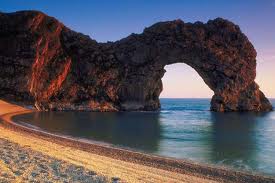 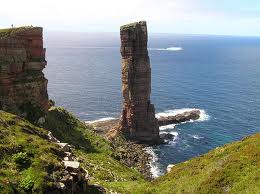 Please watch these short videos, they will show you how coasts, caves, arches, stacks and stumps are formed
https://www.youtube.com/watch?v=VAFdYLX9DUs

https://www.youtube.com/watch?v=7Th56dhs4Fc
Continued.
https://www.youtube.com/watch?v=2fS2Swi0q-U


https://www.youtube.com/watch?v=00Khn0RSpYA&list=TLPQMDUwNTIwMjDLSIkkAhudGQ&index=1

https://www.youtube.com/watch?v=7Th56dhs4Fc
How caves, arches and stacks are formed - Caves
Waves crashing against the rock (hydraulic action) at the base of the headland (where the sea and the bottom of headland meet) causing erosion and forming cracks in the rock.
Cracks widen due to more hydraulic action, further erosion and weathering (wet and dry weather conditions)
Over time these cracks widen further due to more hydraulic action and erosion and create a notch in the rock, eventually a cave with form.
How caves, arches and stacks are formed - Arches
Once the cave is formed, the wave action will cut into the sides of the cave, erosion makes the cave deeper. 
Often this wave action affects both sides of the headland, forming a cave on either side. Eventually a break in the headland where the two caves meet will appear forming an arch.
How caves, arches and stacks are formed - Stacks
Once the arch is formed, further hydraulic action and erosion widens the bottom of the arch and continues to erode the sides and top of the arch. Over time the arch becomes unstable and collapses under its own weight.
This forms a stack, which as it continues to be eroded by wave action and weathering will eventually collapse to become a stump.
Task 1 – This work will have to be returned to your class teacher to be marked.
Using the accompanying sheet, can you explain how a cave, arch and stack are formed in your own words. Alternatively make the cave, arch and stack out of play dough (or similar) and write your explanation on your own piece of paper.  
Please try and use the correct terminology. E.g. collapse, hydraulic action, headland, weathering etc.